Module 3-Les fluides et la dynamique
L’unité de chimie
(c) McGraw Hill Ryerson 2007
Activité d’exploration, Peux-tu soulever sans toucher?
Le but : D’utiliser mes connaissances sur les changements d’états pour soulever une boite de conserve vide sans la toucher. 

La procédure et les matériaux : Sciences 8 Colombie-britannique, page 243

Les observations : À écrire après l’expérience ☺ 
Les questions : page 243, #1 à 4 
La conclusion : à faire ensemble ☺
(c) McGraw Hill Ryerson 2007
Le rapport de labo (continué)
La conclusion : 
 Voici 4 parties à écrire pour la conclusion de ton rapport scientifique 

1-récris le but →
 J’ai utilisé mes connaissances de changements d’états pour soulever une boite de conserve vide.
(c) McGraw Hill Ryerson 2007
Le rapport de labo (continué)
2-résume la procédure→ 
J’ai placé un bécher sur une boite de conserve et après avoir remplir le bécher avec de la glace et du sel, j’ai mélangé le tout. Finalement, j’ai essayé de soulever la boîte.
(c) McGraw Hill Ryerson 2007
Le rapport de labo (continué)
3-résume les observations → 

J’ai observé le développement du givre sur les côtés du bécher ainsi que la fonte de glace dans le bécher. 

J’ai pu réussir à geler les deux contenants ensemble pour soulever la boite
(c) McGraw Hill Ryerson 2007
Le rapport de labo (continué)
4-Parle de ce que tu as appris→

J’ai découvert que je peux geler deux contenants ensembles en utilisant mes connaissances de changements d’états de la matière.  

OU 

J’ai mieux compris les trois changements d’états : la liquéfaction, la fusion et la solidification. ☺
(c) McGraw Hill Ryerson 2007
NOTES 7.1-LES ÉTATS DE LA MATIÈRE
(c) McGraw Hill Ryerson 2007
Rémue-méninge
Chercher 3 exemples de chaque états de la matière.

Placer vos 3 exemples dans un tableau de données.
(À faire avec Mme. Fiola au tableau) 

Parler avec ton partenaire pour décider pourquoi vos exemples sont dans la catégorie de solide, de liquide et de gaz.
(c) McGraw Hill Ryerson 2007
7.1 Les états de la matière
La matière est tout ce qui possède une masse et un volume.
La masse est la quantité qu’une substance contient.
Mésurée en grammes (g) ou kilogrammes (kg).
Le volume est l’espace occupé par une substance. 
Mésuré en millilitres (mL), litres (L), ou centimetres cubes (cm3).
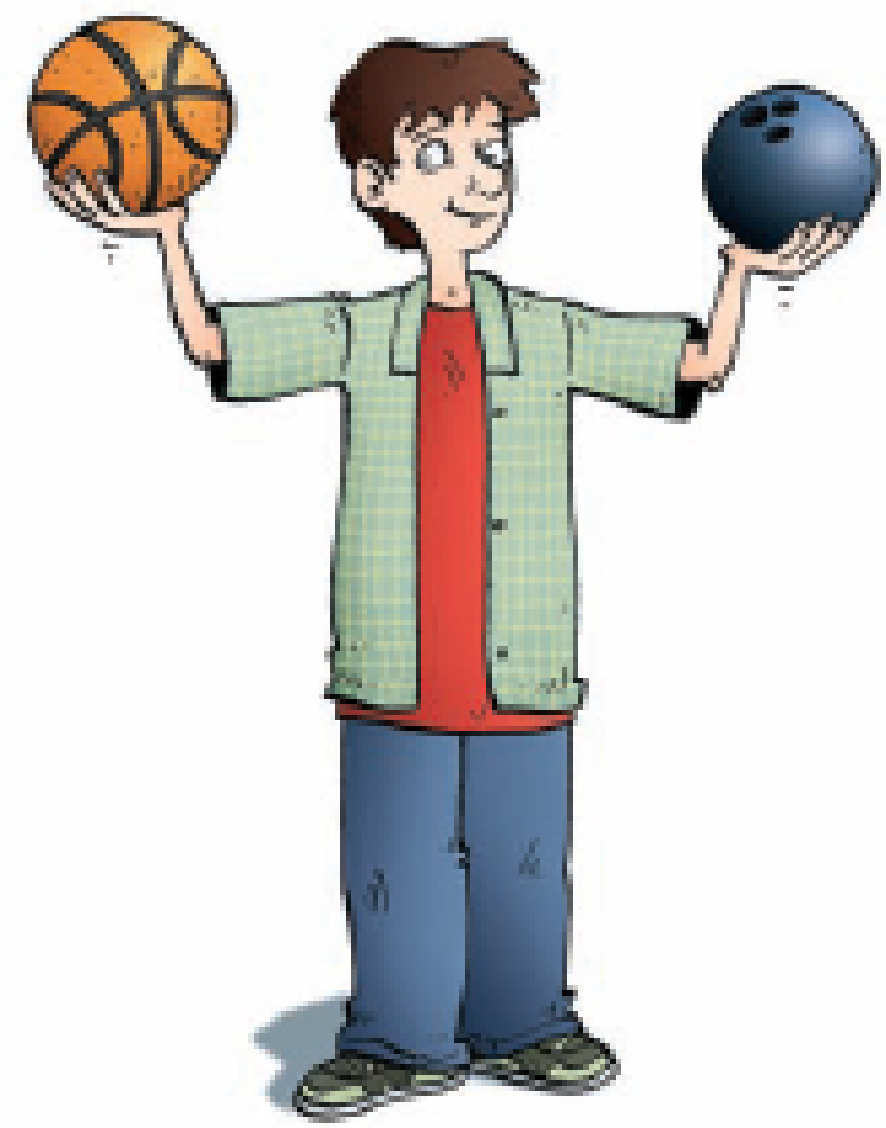 Comparing the basketball and bowling ball, which has more mass? Volume?
See pages 246 - 247
(c) McGraw Hill Ryerson 2007
7.1 Les états de la matière
Les 3 états typiques de la matière. (oui ou non?)
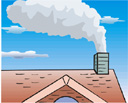 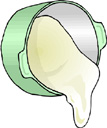 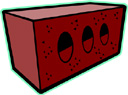 gaz
solide
liquide
See pages 246 - 247
(c) McGraw Hill Ryerson 2007
7.1 Les états de la matière
Les 3 états typiques de la matière.
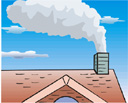 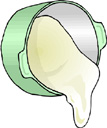 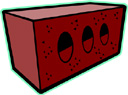 gaz
solide
liquide
See pages 246 - 247
(c) McGraw Hill Ryerson 2007
La théorie cinétique moléculaire (TCM)
Toutes les substances sont faites de petites particules qui sont trop petites pour êtres observables. 
Il existe des espaces entre les particules. L’espace entre les particules diffère selon l’état de la matière. 
Les particules sont en mouvement constant. 
Les particules sont attirées les unes par les autres.
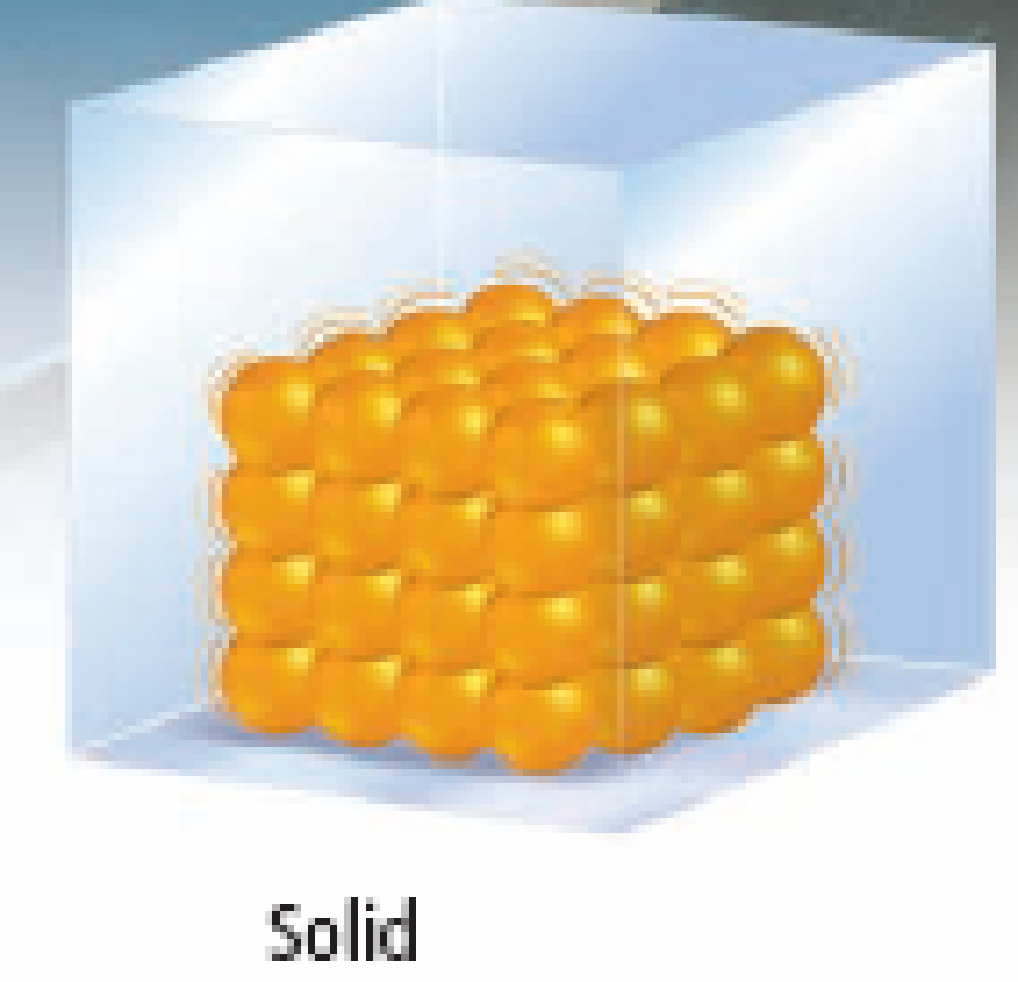 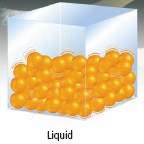 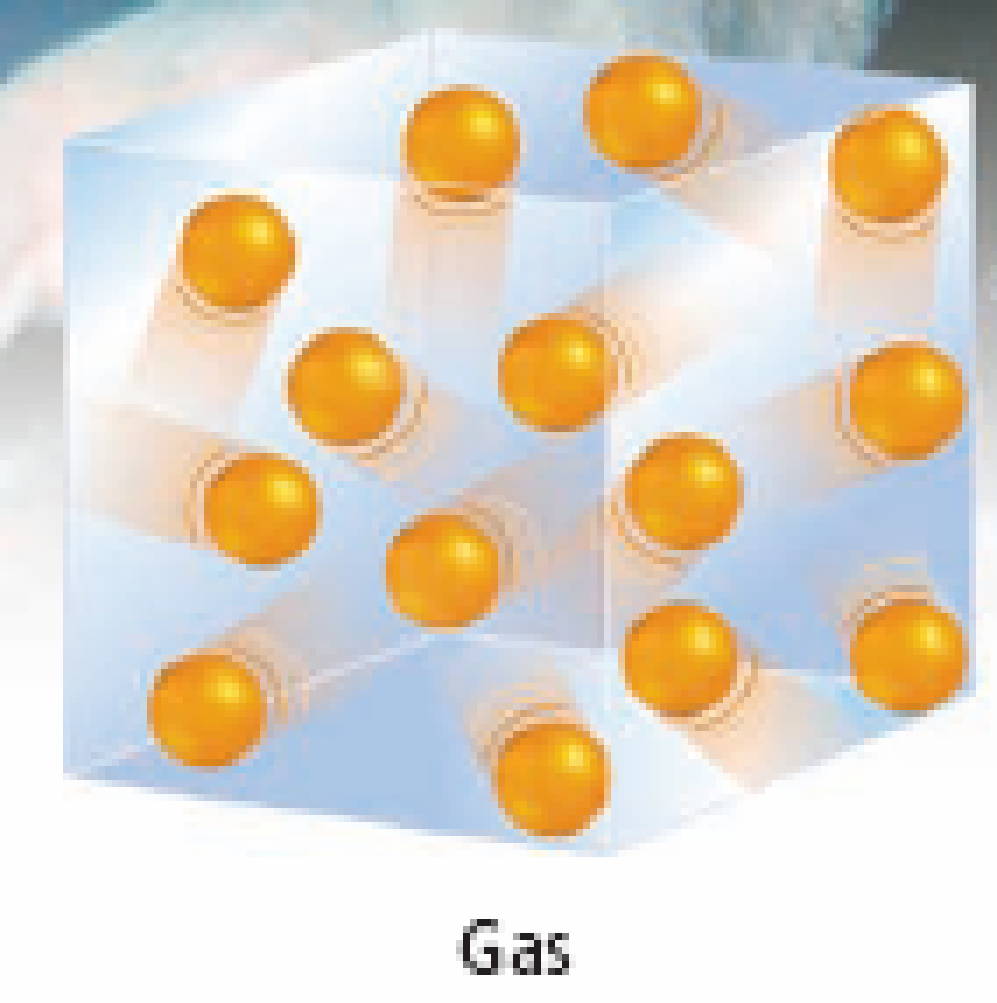 See page 248
(c) McGraw Hill Ryerson 2007
La théorie cinétique moléculaire (TCM)
Solid: Particles are so tightly packed together they cannot move freely. They can only vibrate.
Gas: Particles are very far apart and move around quickly.
Liquid: Particles are farther apart and they can move by sliding past each other.
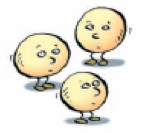 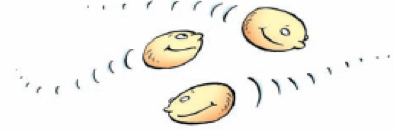 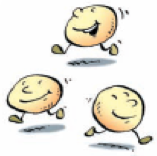 See page 249
(c) McGraw Hill Ryerson 2007
States of Matter Animation
Let’s watch it happen
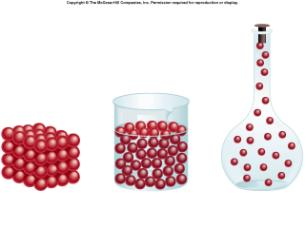 (c) McGraw Hill Ryerson 2007
L’expansion et la contraction thermique
L’expansion thermique est l’augmentation en volume quand la température augmente. 

La contraction thermique est le volume qui diminue quand la température diminue.
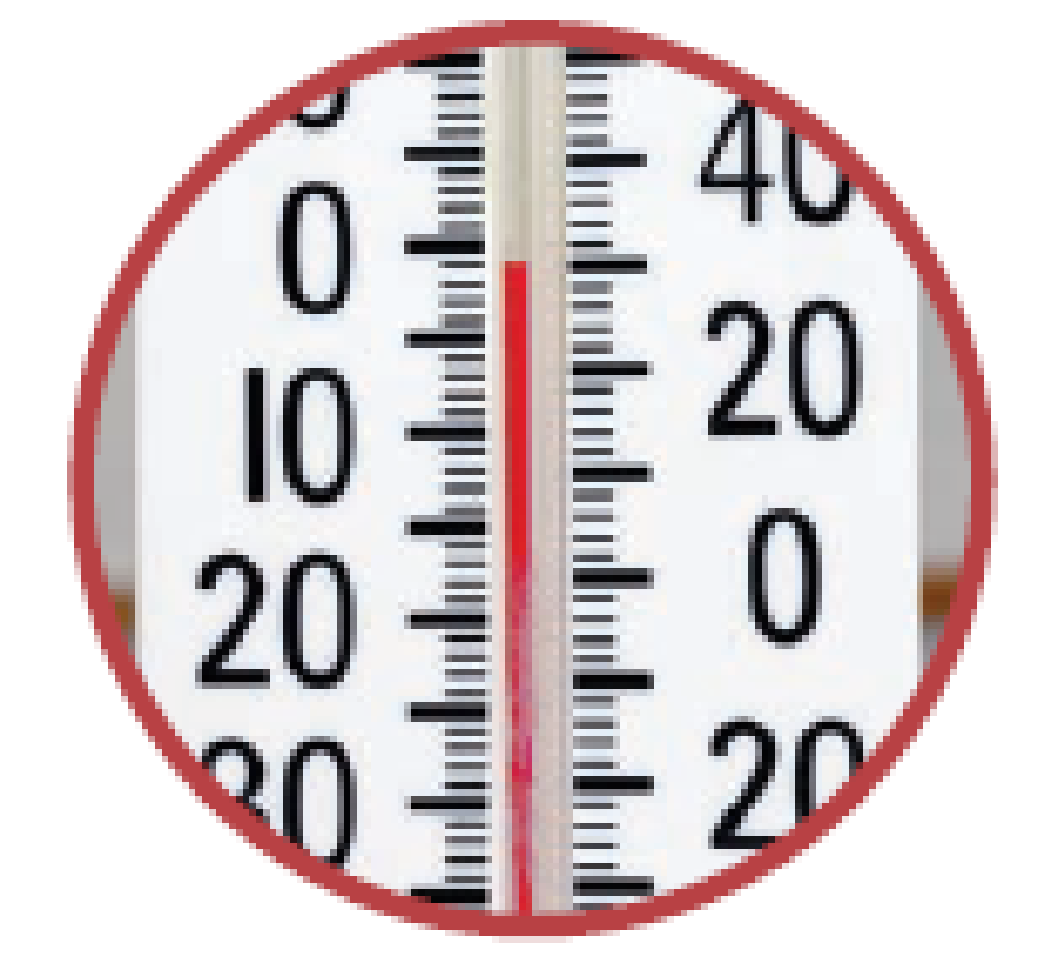 See page 250
(c) McGraw Hill Ryerson 2007
Démonstration –L’anneau magique
Objectif: Démontrer la théorie cinétique moléculaire.
 
Rappel : Toute matière est faite de particules en mouvement constant.

Questions : 
1-Qu’arrive-t-il lorsqu’on chauffe et refroidisse l’anneau métallique? 

2-Qu’est ce qui se passe aux particules qui forment l’anneau métallique lorsqu’on le chauffe et le refroidisse?
(c) McGraw Hill Ryerson 2007
Les changements d’états - p.252
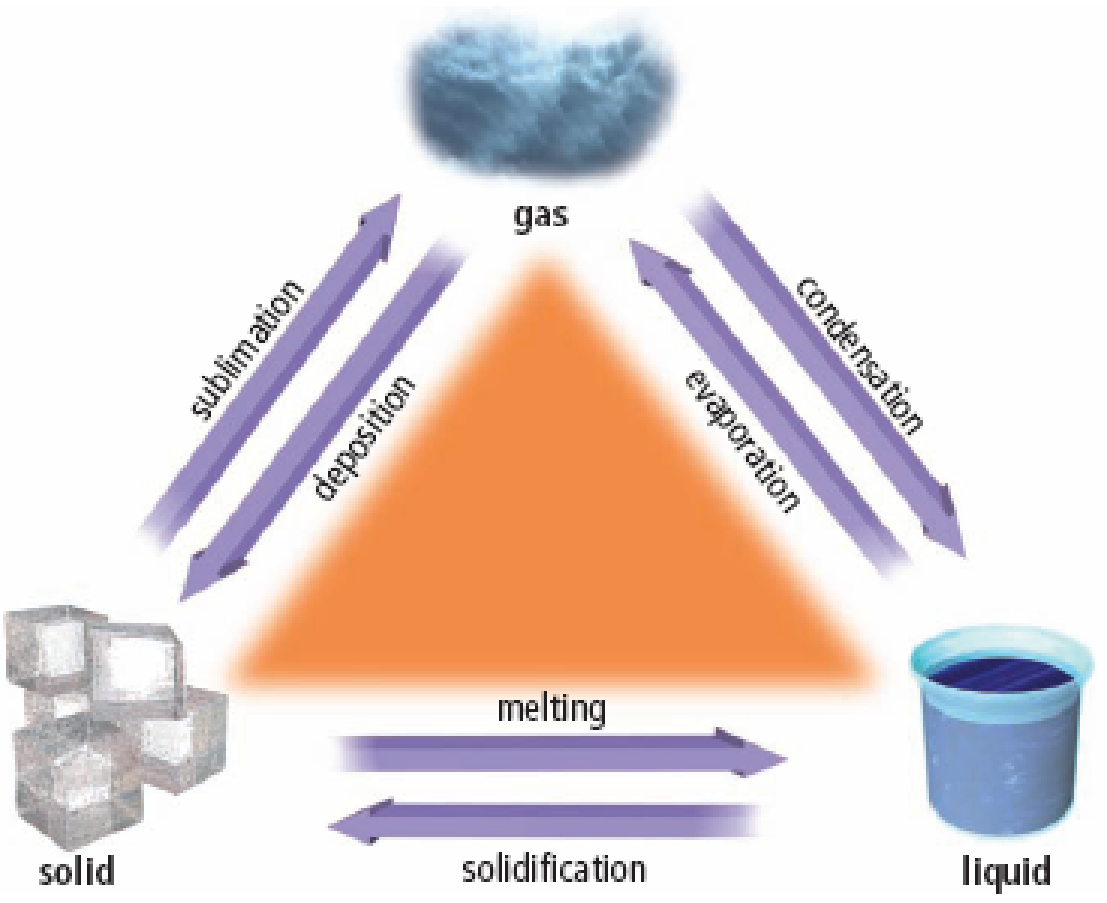 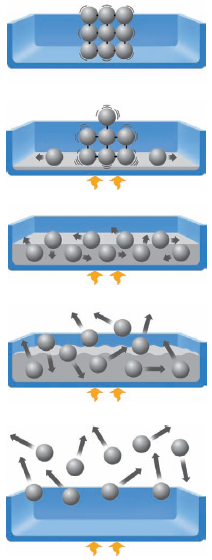 Solid
Melting
Liquid
Boiling
Gas
See pages 252 - 253
Take the Section 7.1 Quiz
(c) McGraw Hill Ryerson 2007
Changement d’états
See pages 252 - 253
(c) McGraw Hill Ryerson 2007
Changement d’états
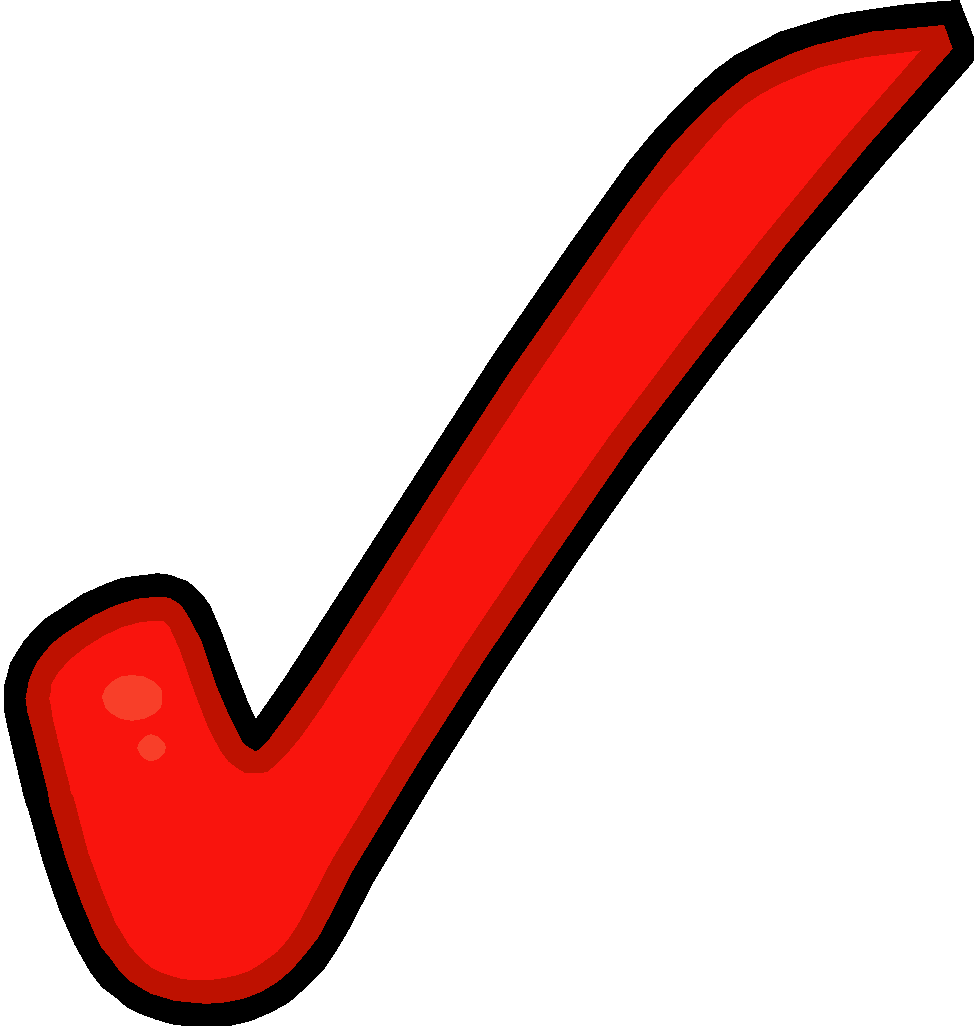 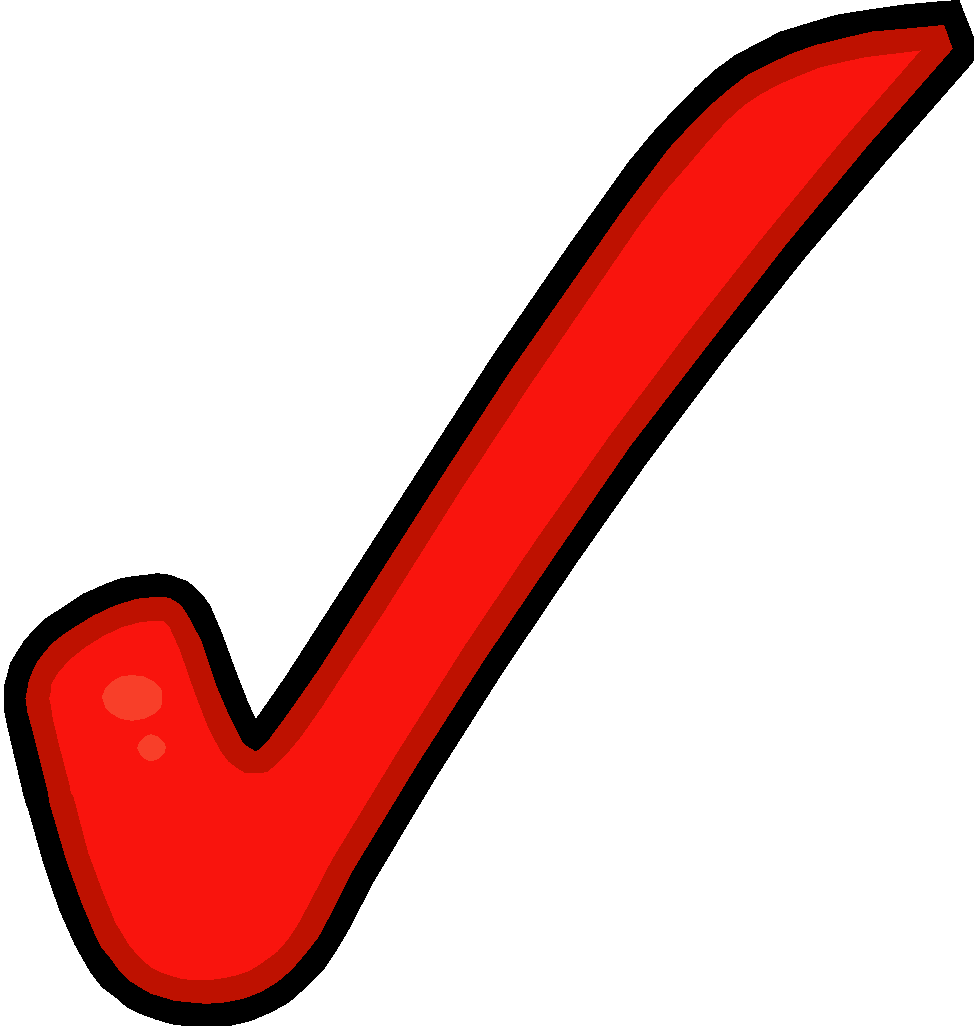 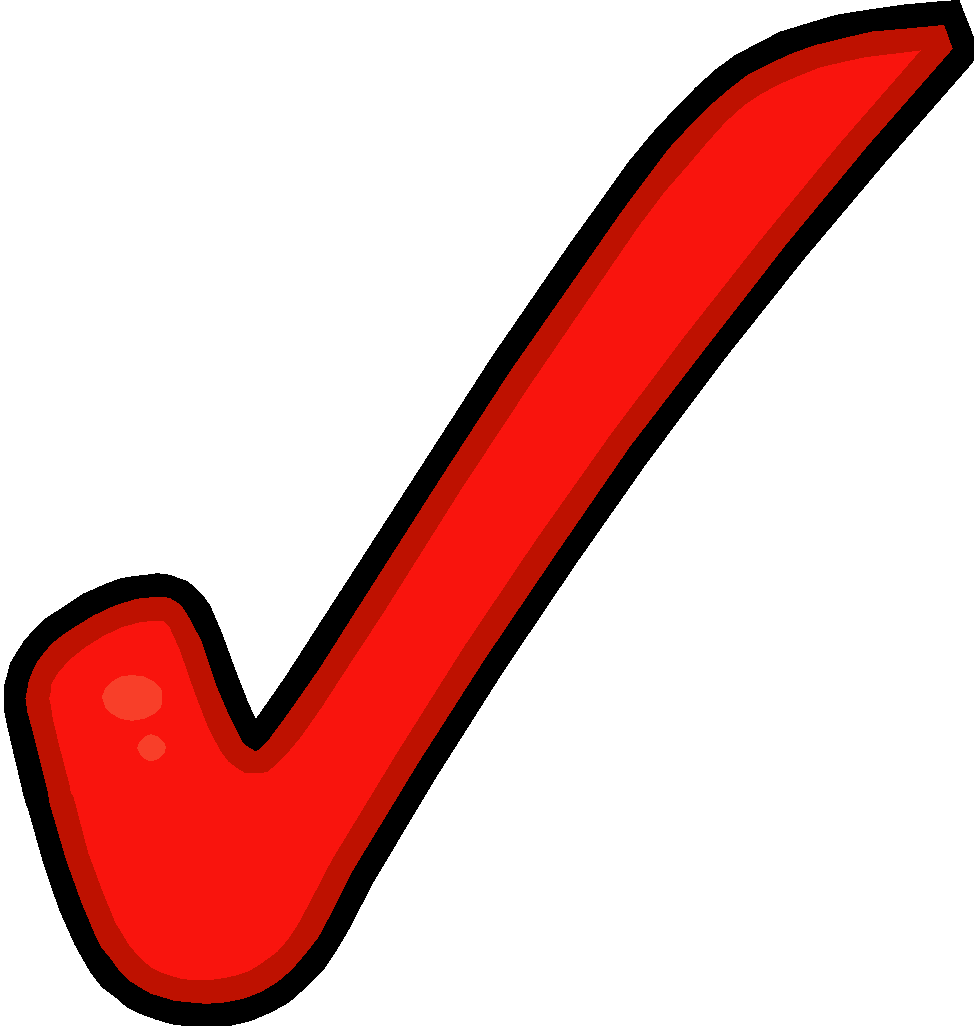 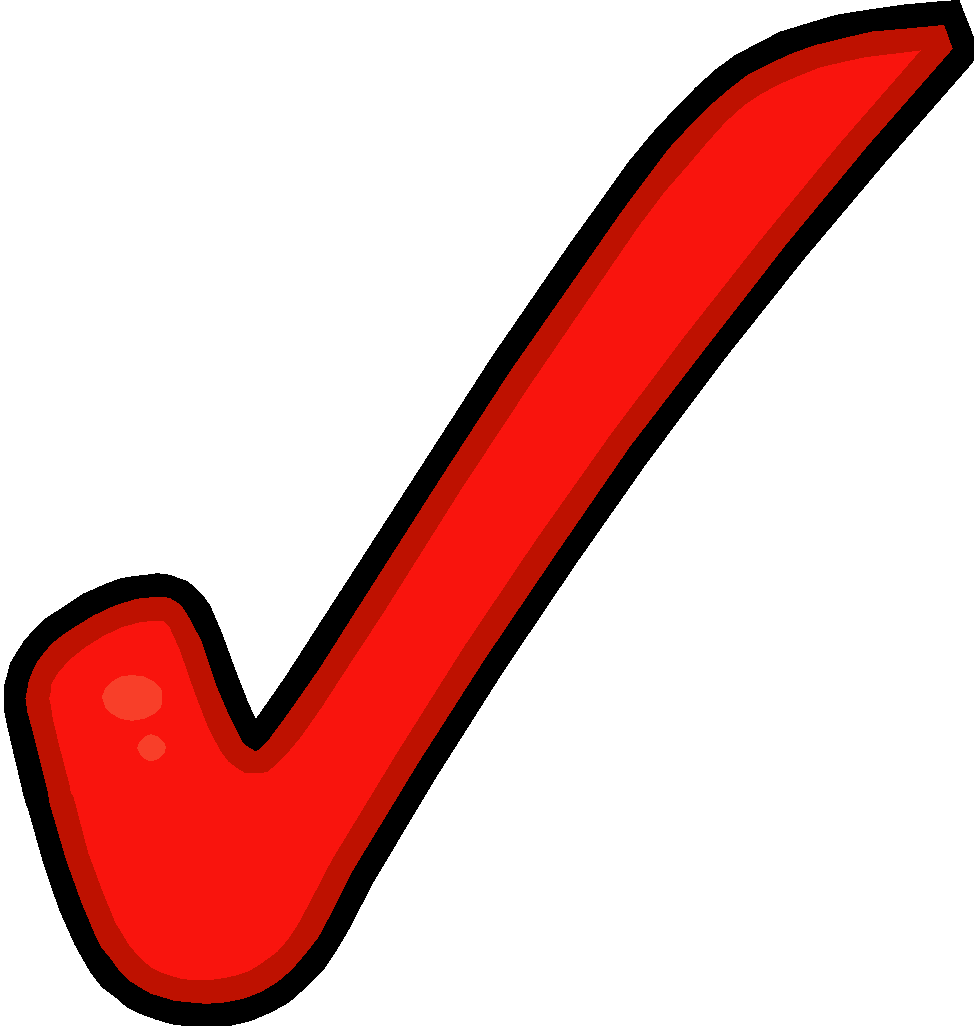 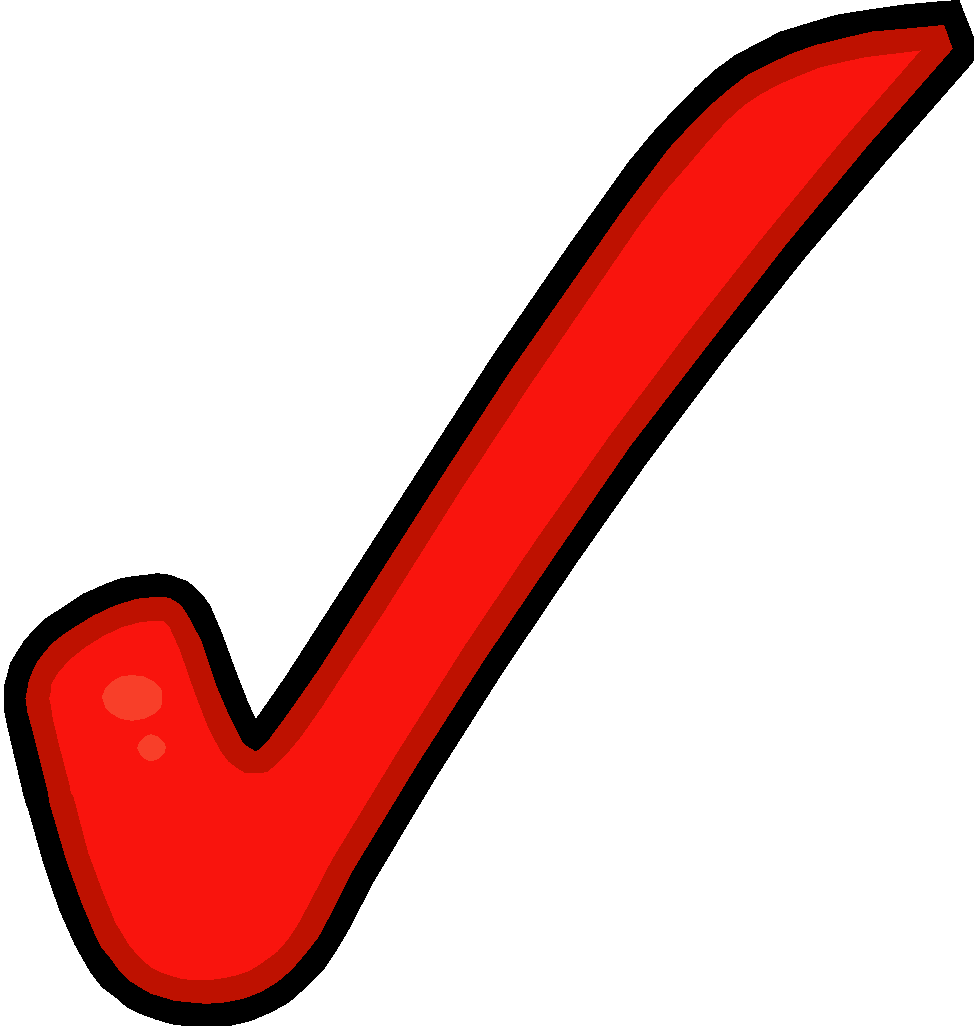 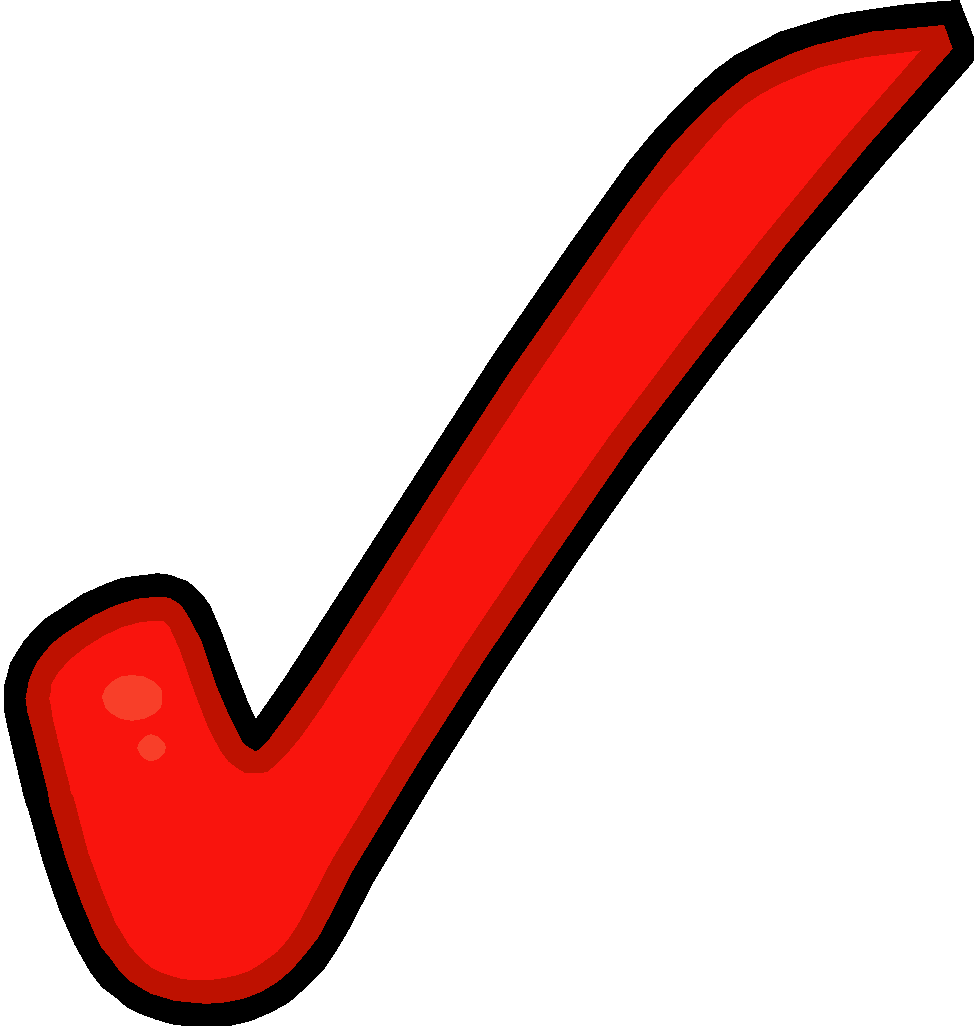 See pages 252 - 253
(c) McGraw Hill Ryerson 2007
La connection avec TCM
Chaleur gagné : Quand les particules s’éloignent et bougent plus rapidement. 

Chaleur perdu : Quand les particules se rapprochent et bougent moins vite.
(c) McGraw Hill Ryerson 2007
N’oublions pas!
Le point de fusion (Melting point) est la température à laquelle un solide se transforme en liquide. 

Le point d’ébullition (Boiling point) est la temp. à laquelle un liquide se transforme en gaz.
(c) McGraw Hill Ryerson 2007
Revision –Section 7.1
Revisez les p.249 à 253

Travaillez les questions dans la section nommée <<Vérifie ta lecture>> : page 249 #1 à 5 et page 253 # 1 à 4


Cette révision est nécessaire pour le quiz #1.

La date? a recopier du tableau :)
(c) McGraw Hill Ryerson 2007